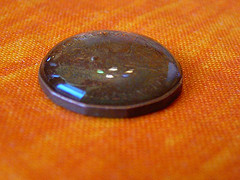 Announcements
We are finishing Chapter 11 today
See me after class to pick up your graded exam if you took a makeup exam
Intermolecular Forces
Properties of Liquids
Which compound will have the highest boiling point?
CH4
C6H14
C20H42
C30H62
Which compound will have a higher vapor pressure at room temperature?
PF3
CF4
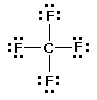 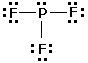 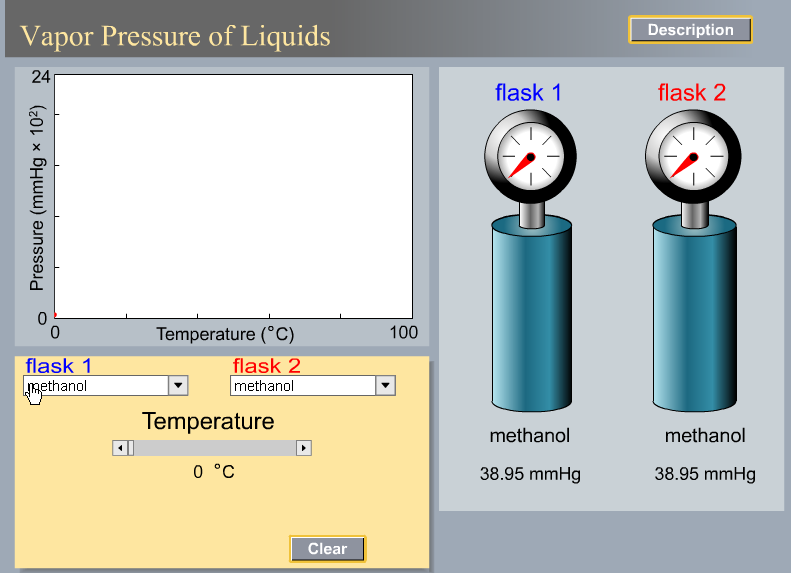 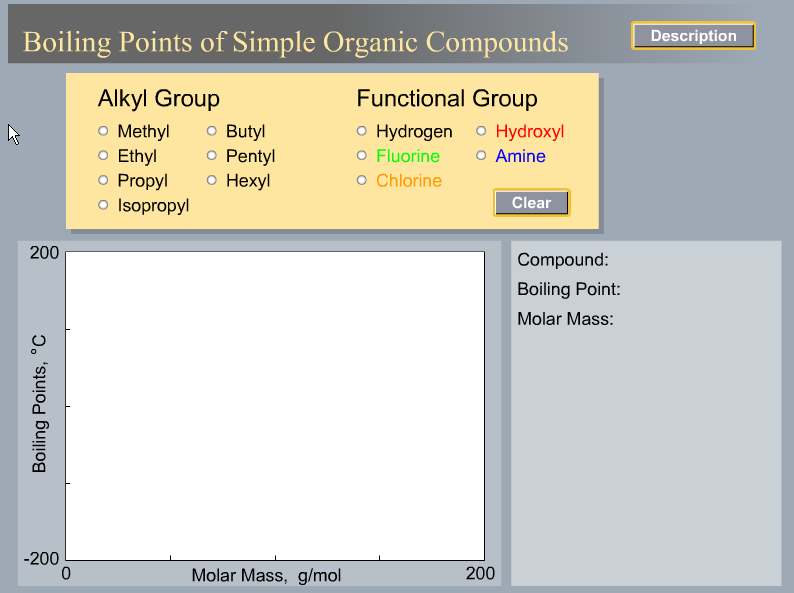 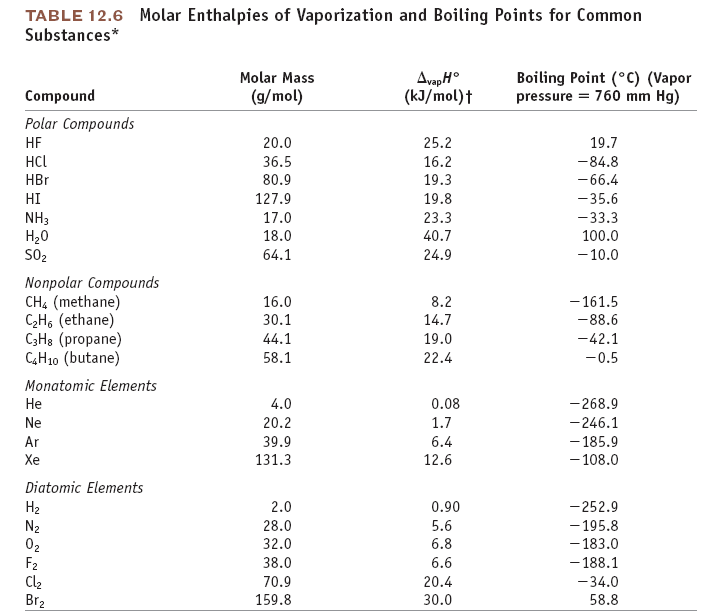 Clausius-Clapyron Equation:Vapor Pressure, Hvap, and T
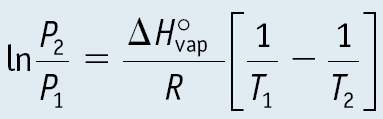 Graphical Method of Determining Enthalpy of Vaporization
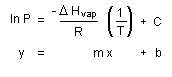 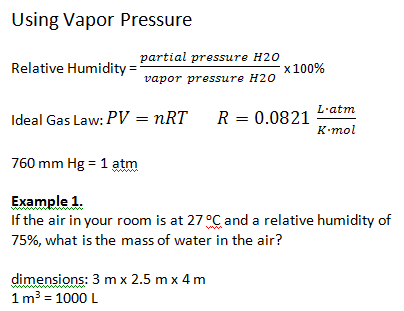 Try this at home, answer next class
What is the mass of water in the air in this lecture hall?
Room Dimensions: 14 m x 5 m x 17 m
Temperature =
Humidity =
Another (more complicated) Example:  A 1-L flask of air is at 30 oC and relative humidity of 68%. The flask is put in a freezer and the temperature decreases to 5 oC. What happens?
Surface Tension
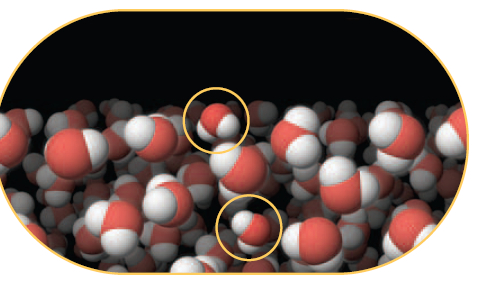 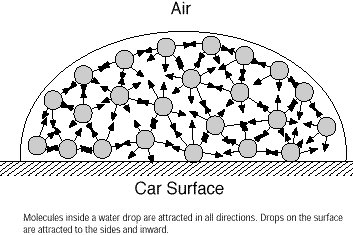 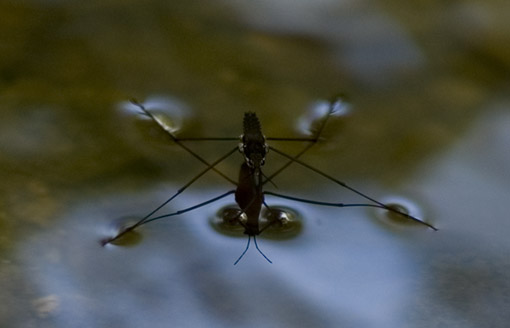 Reducing Surface Tension
Contact Angle
Surfactants
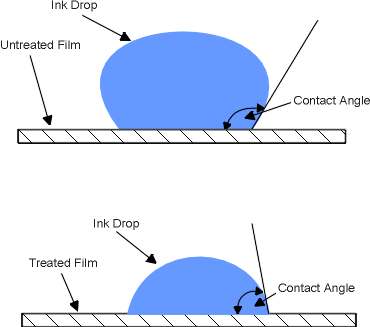 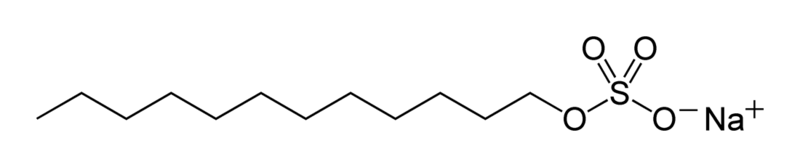 Surface Tension in Space (Microgravity)
Contained fluids
Fluids in Freefall
http://www.nasa.gov/mov/231408main_084_Fluid_Physics.mov
Surface Tension in the Body
Inflation of the alveoli in the lungs is facilitated by a surface-tension reducing surfactant





Reference: http://hyperphysics.phy-astr.gsu.edu/Hbase/ptens2.html#alv
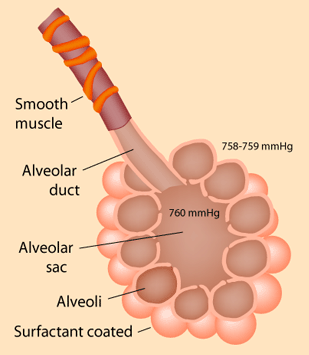 Why does the big paper clip sink?
Because the force of gravity pulling down on the clip is greater than surface tension
Because the force of gravity pulling down on the clip is less than surface tension
Because the paper clip is hydrophobic
Because the paper clip is hydrophillic
What makes the little paper clip sink?
The detergent reduces the water-water IMF’s  and thus reduces the surface tension of the water
The detergent increases the water-water IMF’s  and thus reduces the surface tension of the water
The detergent reduces the water-water IMF’s  and thus increases the surface tension of the water
The detergent increases the water-water IMF’s  and thus increases the surface tension of the water
Viscosity
Fluid flow and IMF’s
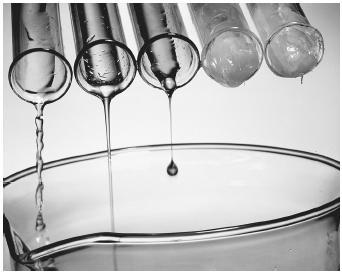 Viscosity and Volcanoes
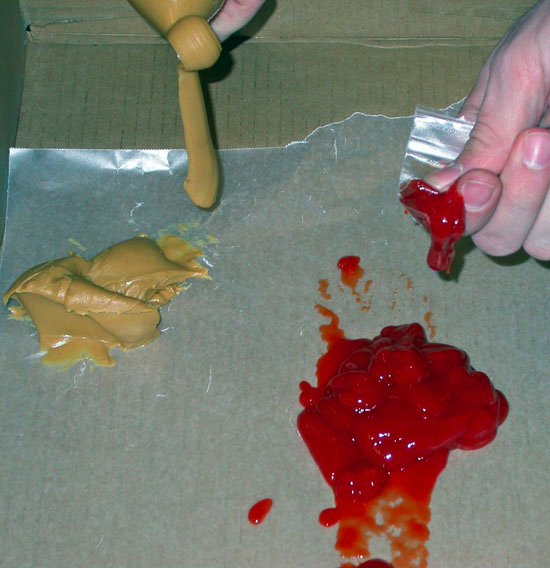 peanut butter (silica-rich, rhyolitic magma) 
vs.
ketchup (silica-poor, basaltic magma) 
Conclusion:
During eruptions basaltic magmas will erupt better since they require less pressures acting upon them, while rhyolitic magmas will hardly erupt at all due to their highly viscous nature which requires excess pressures to cause an eruption.